25 July 2023
Quadratic inequalities
LO: To solve quadratic inequalities by graphing.
	Use the GDC to solve quadratic inequalities.
–5
–4
–3
–2
–1
0
1
2
3
4
5
Quadratic inequalities
Quadratic inequalities contain terms in both x2 and x. For example:
x2 + x – 6 ≥ 0
(x + 3)(x – 2) ≥ 0
Factorizing gives
x2 + x – 6 is equal to 0 when:
x + 3 = 0
and
x – 2 = 0
x = –3
x = 2
These values give the end points of the solution set:
region 1
region 1
region 2
region 3
–5
–4
–3
–2
–1
0
1
2
3
4
5
Quadratic inequalities
To find the solution set we can substitute a value from each of the following three regions:
into the original inequality  x2 + x – 6 ≥ 0.
When x = –4:
–42 + –4 – 6 ≥ 0
16 – 4 – 6 ≥ 0
6 ≥ 0
This is true and so values in region 1 satisfy the inequality.
region 2
region 2
region 3
region 3
–5
–4
–3
–2
–1
0
1
2
3
4
5
Quadratic inequalities
When x = 0
02 + 0 – 6 ≥ 0
–6 ≥ 0
This is not true and so values in region 2 do not satisfy the inequality.
region 1
32 + 3 – 6 ≥ 0
When x = 3
9 + 3 – 6 ≥ 0
6 ≥ 0
This is true and so values in region 3 satisfy the inequality.
[Speaker Notes: We choose 0 because it is an easy value to substitute.]
–5
–5
–4
–4
–3
–3
–2
–2
–1
–1
0
0
1
1
2
2
3
3
4
4
5
5
x ≤ –3
or
x ≥ 2
Quadratic inequalities
We have shown that values in region 1 and region 3 satisfy the inequality x2 + x – 6 ≥ 0.
region 1
region 2
region 3
We can shown the complete solution set as follows:
So the solution to x2 + x – 6 ≥ 0 is:
Quadratic inequalities
A method for solving inequalities involves using graphs. For example:
Solve    x2 – 6x + 8 < 0
The first step is sketch the graph of   y = x2 – 6x + 8
To do this, we must find where the graph intersects the x-axis by factorizing:
x2 – 6x + 8 < 0
y
(x –  4)
(x –  2)
< 0
When (x –  2)(x –  4) = 0, then x = 2 or x = 4
So the graph intersects the x-axis at x = 2 and x = 4
positive
positive
x
0
4
2
The graph will be -shaped.
negative
Above the x-axis the values of y are greater than zero.
Below the x-axis the values of y are smaller than zero
Since we are looking for values where y < 0
The solution is
2 < x < 4
Quadratic inequalities
Solve 2x2 – 5 ≥ 4x + 1
The first step is to rearrange the inequality so that all the terms are on one side and 0 is on the other.
2x2 – 4x – 6 ≥ 0
Now we factorize to find where the graph intersects the x-axis
y
(x –  3)
(2x +  2)
≥ 0
When (2x + 2)(x – 3) = 0, then x = –1 or x = 3
So the graph intersects the x-axis at 
x = –1 and x = 3
positive
positive
x
0
3
-1
The graph will be -shaped.
negative
Above the x-axis the values of y are greater than zero.
Below the x-axis the values of y are smaller than zero
Since we are looking for values where y ≥ 0 we need the values above the x-axis.
x ≤ –1
x ≥ 3
or
The solution is
Quadratic inequalities
Use the GDC to solve this inequality.
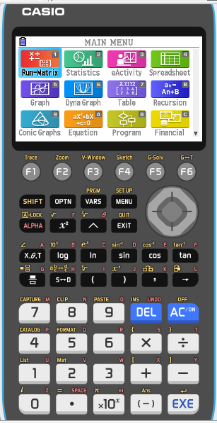 3x2 – 7x < 2x - 2
Give your answers correct to 3 significant figures
Turn on the GDC
5
Graph
[Speaker Notes: We choose 0 because it is an easy value to substitute.]
Quadratic inequalities
Use the GDC to solve this inequality.
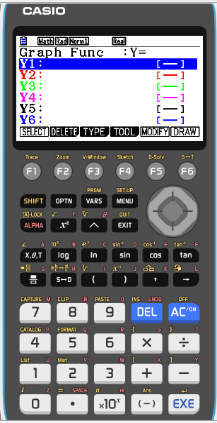 3x2 – 7x < 2x - 2
Give your answers correct to 3 significant figures
Turn on the GDC
5
Graph
3x2 – 7x
EXE
Type Y1:
[Speaker Notes: We choose 0 because it is an easy value to substitute.]
Quadratic inequalities
Use the GDC to solve this inequality.
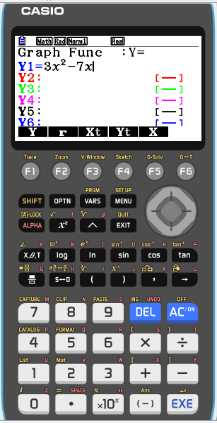 3x2 – 7x < 2x - 2
Give your answers correct to 3 significant figures
Turn on the GDC
5
Graph
EXE
3x2 – 7x
Type Y1:
EXE
Type Y2:
2x – 2
[Speaker Notes: We choose 0 because it is an easy value to substitute.]
Quadratic inequalities
Use the GDC to solve this inequality.
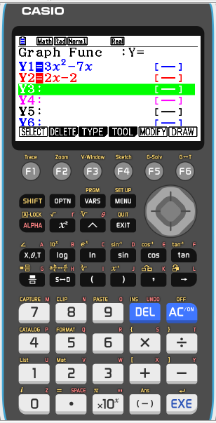 3x2 – 7x < 2x - 2
Give your answers correct to 3 significant figures
Turn on the GDC
5
Graph
EXE
3x2 – 7x
Type Y1:
EXE
2x – 2
Type Y2:
F6
DRAW
[Speaker Notes: We choose 0 because it is an easy value to substitute.]
Quadratic inequalities
Use the GDC to solve this inequality.
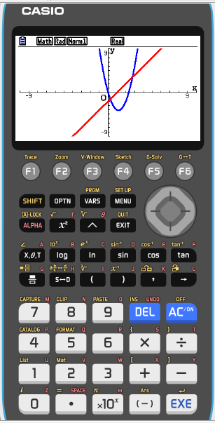 3x2 – 7x < 2x - 2
Give your answers correct to 3 significant figures
Turn on the GDC
5
Graph
EXE
3x2 – 7x
Type Y1:
EXE
2x – 2
Type Y2:
F6
DRAW
F5
F5
INTSECT
G-Solv
[Speaker Notes: We choose 0 because it is an easy value to substitute.]
Quadratic inequalities
Use the GDC to solve this inequality.
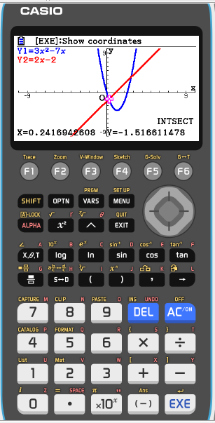 3x2 – 7x < 2x - 2
Give your answers correct to 3 significant figures
Turn on the GDC
5
Graph
EXE
3x2 – 7x
Type Y1:
EXE
2x – 2
Type Y2:
F6
DRAW
F5
F5
INTSECT
G-Solv
x = 0.2416942608
►
[Speaker Notes: We choose 0 because it is an easy value to substitute.]
Quadratic inequalities
Use the GDC to solve this inequality.
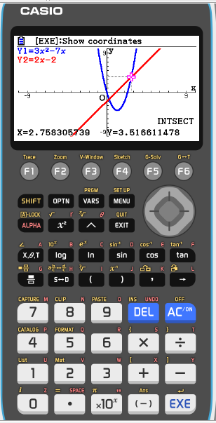 3x2 – 7x < 2x - 2
Give your answers correct to 3 significant figures
Turn on the GDC
5
Graph
EXE
3x2 – 7x
Type Y1:
EXE
2x – 2
Type Y2:
F6
DRAW
F5
F5
INTSECT
G-Solv
x = 0.2416942608
►
x = 2.758305739
The solution consist of the values of x for which the graph of
y = 3x2 – 7x lies below (that is less than) the graph of y = 2x – 2
The solution is
0.242 < x < 2.76
[Speaker Notes: We choose 0 because it is an easy value to substitute.]
Thank you for using resources from
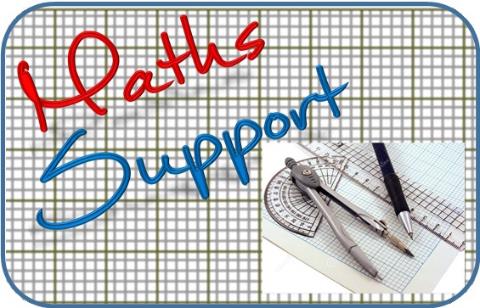 For more resources visit our website
https://www.mathssupport.org
If you have a special request, drop us an email
info@mathssupport.org
Get 20% off in your next purchase from our website, just use this code when checkout: MSUPPORT_20